CM-FR-006  26-07-2022 Versión 11
PLAN DE EMERGENCIAS
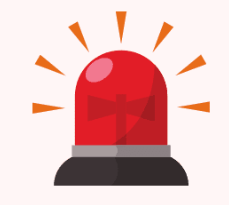 ¿QUE ES UNA EMERGENCIA?
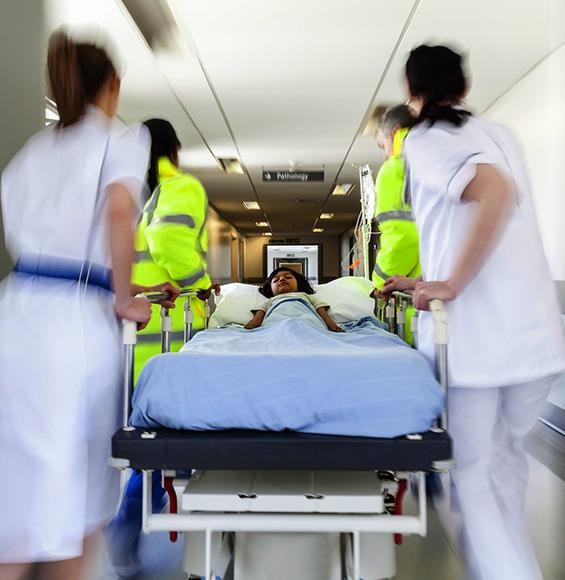 Una emergencia se refiere a una situación inesperada que requiere acción inmediata para prevenir daños graves, salvar vidas o proteger propiedades. Puede ser un accidente, un desastre natural, una situación médica crítica, un incidente de seguridad, entre otros eventos que demandan atención urgente. La respuesta rápida y efectiva ante una emergencia es crucial para minimizar sus consecuencias negativas.
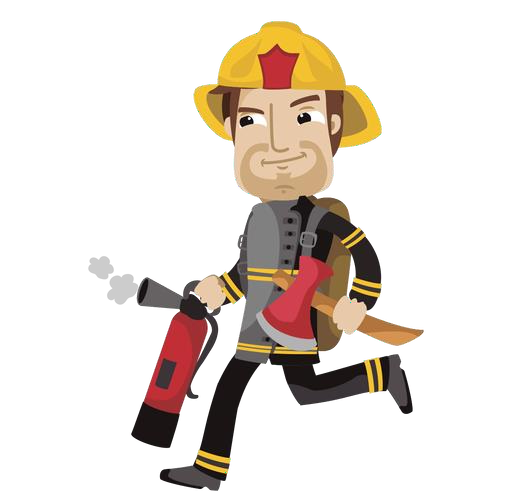 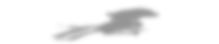 PERSONAL IDONEO PARA ATENDER UNA EMERGENCIA
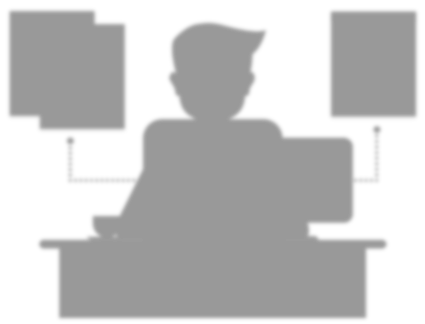 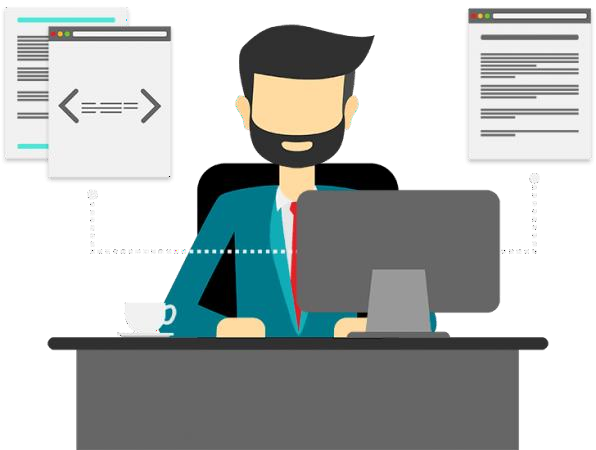 PLAN DE EMERGENCIAS
Es un documento detallado que establece los procedimientos y acciones específicas a seguir en caso de que ocurra una situación de emergencia. Su objetivo principal es garantizar la seguridad de las personas, minimizar los daños a la propiedad y los impactos adversos durante y después de un evento inesperado.
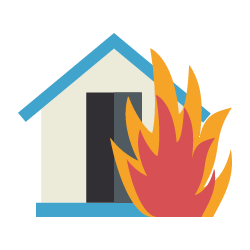 Resolución 1016 de
 1989
NORMATIVIDAD
PASOS PARA REALIZAR UN PLAN DE EMERGENCIAS
5
3
7
1
6
4
2
8
9
Conformación  Equipo de Trabajo
Entidades de Apoyo
Plan de Ayuda Mutua
Capacitación y Simulacros
Análisis de Riesgo
Plan de comunicación
Recursos y Suministros
Metas y Objetivos
Desarrollo del Plan
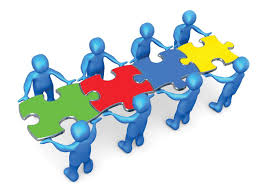 1. CONFORMACIÓN EQUIPO DE TRABAJO
El primer paso para la elaboración de un plan de emergencia consiste en la conformación de un equipo de trabajo que sea responsable de desarrollar el plan. Este equipo idealmente debe estar compuesto por representantes de diversos ORGANISMOS INTERNOS Y EXTERNOS DE LA EMPRESA involucrados en la atención de emergencia.
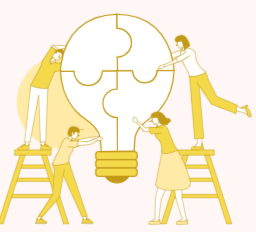 2. ANALISIS DE RIESGO
Este paso consiste en realizar un análisis de las amenazas y vulnerabilidades presentes en el contexto de la empresa al que responderá el plan de emergencia. Este análisis es la base para el desarrollo del plan de emergencia, ya que proporciona una base para determinar qué riesgos, amenazas y vulnerabilidades merecen especial atención, qué acciones deben ser planificadas, y qué recursos es probable que sean necesarios
Posible
Inminente
Probable
3. METAS Y OBJETIVOS
Utilizando la información obtenida en el paso anterior, se proyecta cómo sería una operación exitosa frente a una emergencia determinada, identificando las acciones y recursos requeridos.

Prioridades: Se refiere al orden de importancia asignado a los diferentes cursos de acción.

Metas: Afirmaciones amplias y generales que indican los métodos mediante los cuales alcanzar las prioridades.

Objetivos: Son acciones más específicas, identificables y medibles durante la operación.
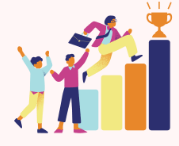 4. DESARROLLO DEL PLAN
Crea un plan detallado que incluya los procedimientos Operativos Normalizado (PON) a seguir antes, durante y después de una emergencia Esto puede incluir evacuación, primeros auxilios, comunicación con empleados/clientes, etc.
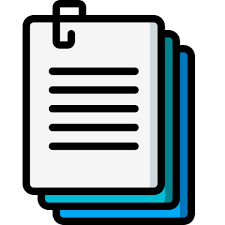 5. RECURSOS Y SUMINISTROS
Se debe tener  identificado los recursos se tiene en la compañía para atacar las emergencias que se puedan presentar al interior de ella.
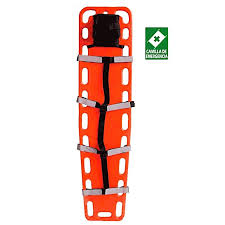 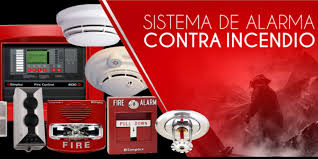 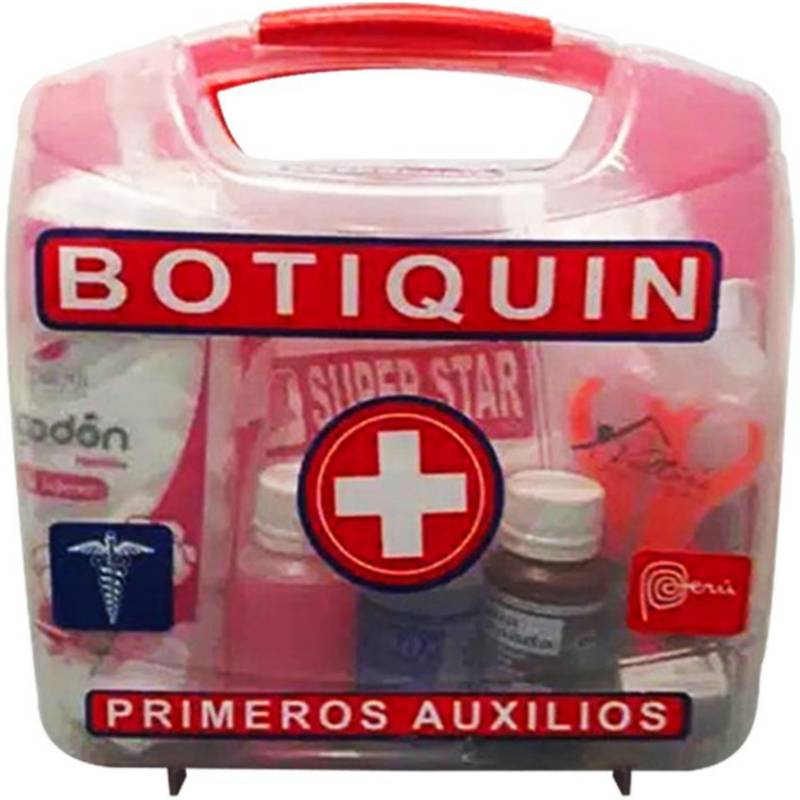 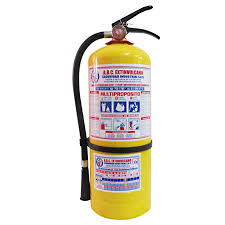 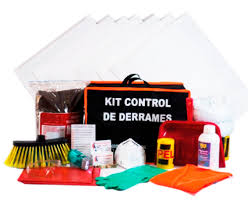 6. PLAN DE COMUNICACIÓN
Se debe de tener muy presente un plan de comunicaciones ya que se debe divulgar el plan de emergencias a todos los niveles de la compañía especialmente a los diferentes tipos de brigada, para que cada persona tenga la responsabilidad de realizar su rol de manera segura frente a una situación adversa.
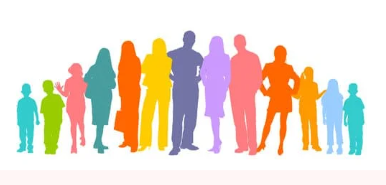 7. CAPACITACIÓN Y SIMULACROS
Brigada de Emergencias
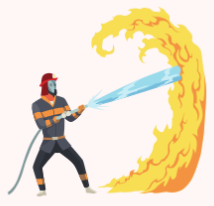 Es un grupo de trabajadores organizados debidamente entrenados y capacitados para actuar antes, durante y después de una emergencia.
Estructura Brigada de Emergencias
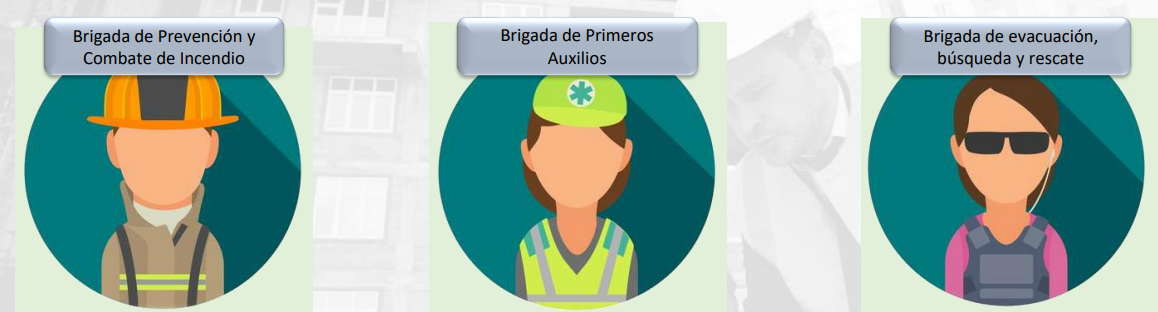 El objetivo primordial es realizar actividades preventivas y acciones de control de incendios que se puedan dar con motivo de un evento perturbador o en la rutina diaria.
Implementar, colocar y mantener en buen estado la señalización del edificio, lo mismo que los planos guía. Dicha señalización incluirá extintores, botiquines, y debe ajustarse a las normas a que se refieren los presentes términos de referencia.
Tiene como finalidad atender y estabilizar victimas en el sitio de la emergencia y remitir a centros de salud de ser necesario.
Líder de  Brigada
Es la máxima autoridad en establecimiento durante las emergencias. Actuará desde el puesto de mando, poseerá sólidos conocimientos de seguridad contra incendios y plan de autoprotección debiendo ser una persona con dotes de mando y localizables durante las 24 horas del día, será quien decidirá el momento de la evacuación del establecimiento.
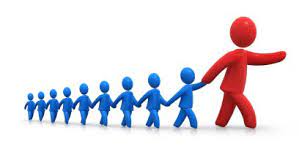 ENTIDADES DE APOYO
PLAN DE AYUDA MUTUA
Es un acuerdo entre varias empresas u organizaciones de un mismo sector geográfico, para prestar asistencia técnica y/o humana, en la eventualidad de una emergencia que sobrepase o amenace las posibilidades de protección de la organización. Así mismo, desarrollar conjuntamente planes de capacitación e intercambio de buenas prácticas empresariales para atender eventos de emergencia.
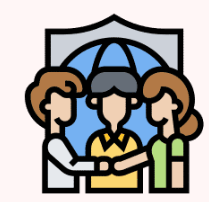 RECUERDA ES MEJOR ESTAR PREPARADOS PARA ALGO QUE QUIZAS NUNCA OCURRA, Y NO QUE OCURRA UN EVENTO Y NO ESTEMOS   PREPARADOS
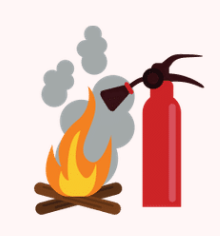